ANG  PHS  AY………….
Ang PHS ay……..
 
   P-	Pandayan ng karunungan at  
         kagandahang-asal
 
H-	Hulmahan ng malikhaing 
      mag- aaral at magigiting na pinuno
 
S-	Sandigan ng katatagan at 
            pagkakaisa
GINAGAWA MO BA ITO SA IYONG PAMAYANAN?
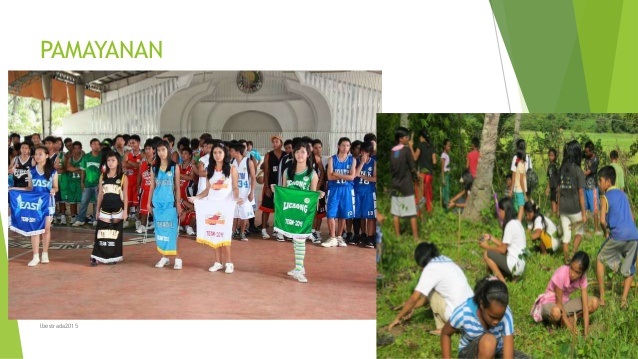 GINAGAWA MO BA ITO SA IYONG SIMBAHAN?
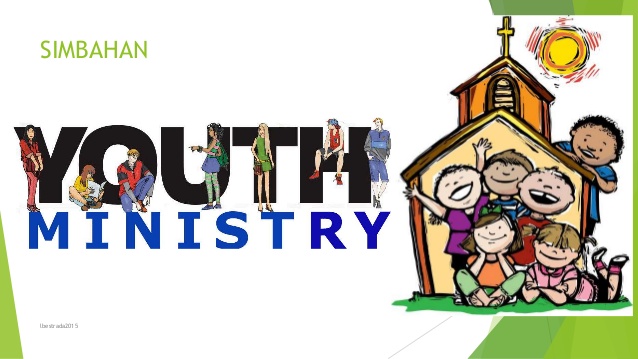 MADALAS MO BA ITONG GAWIN?
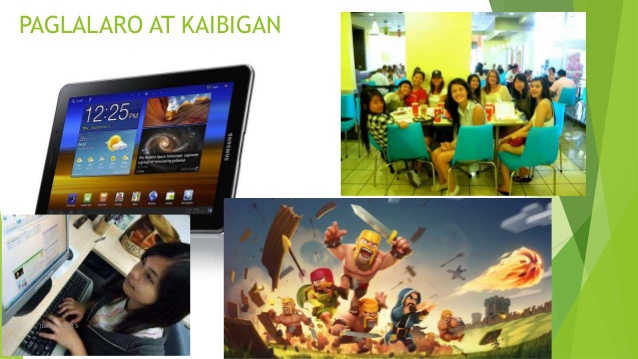 TINUTULUNGAN MO BA ANG IYONG MGA KAPATID AT MAGULANG SA MGA GAWAING-BAHAY?
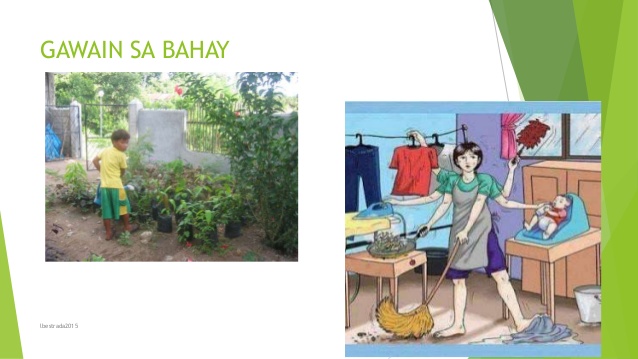 GINAGAWA MO BA ANG MGA ITO?
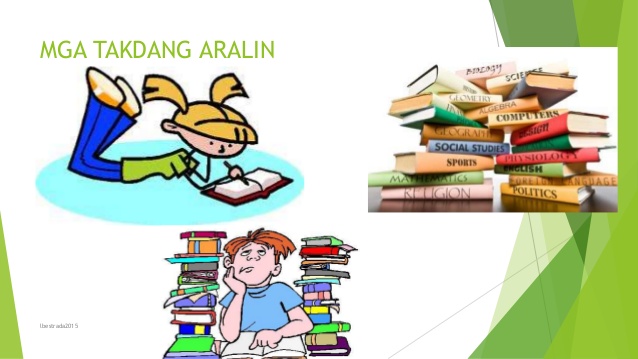 O ITO ANG IYONG PALAGING PAKIRAMDAM KAHIT GINAGAWA MO ANG MGA ITO?
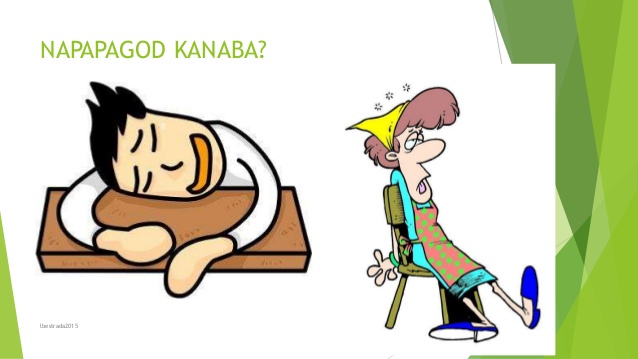 NAIHALINTULAD MO NA BA ANG IYONG SARILI SA IBANG ESTUDYANTE NA KAPAG UMUWI NA NG BAHAY AY KAILANGAN PA NILANG GAWIN ITO?
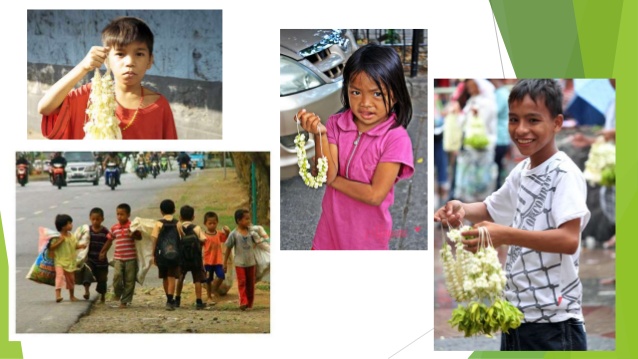 NAIHALINTULAD MO NA BA ANG IYONG SARILI SA IBANG ESTUDYANTE NA KAPAG UMUWI NA NG BAHAY AY KAILANGAN PA NILANG GAWIN ITO?
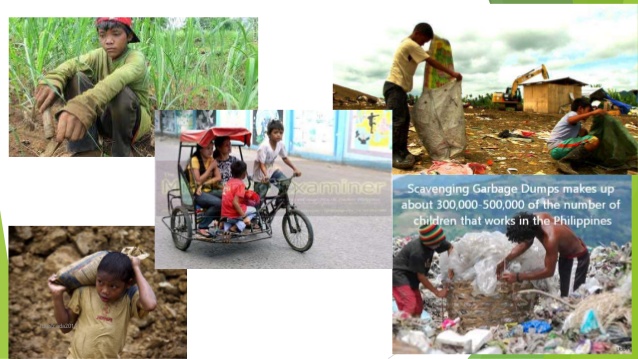 NAGREREKLAMO BA SILA?
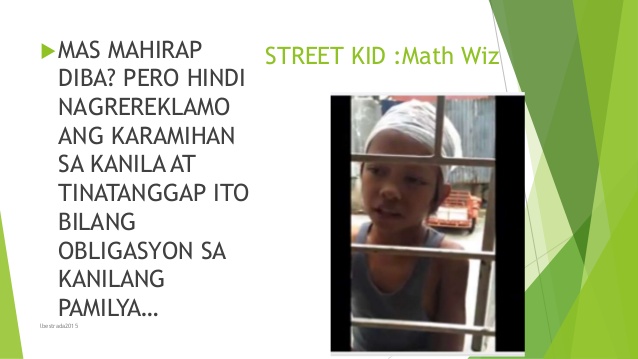 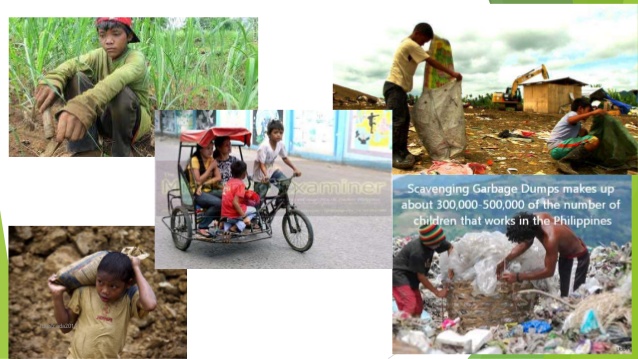 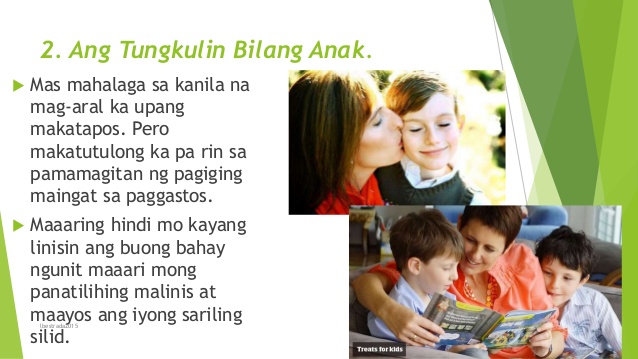 Mga TungkulinNagagawa KoHindi KoNagagawaPAGTUKLAS NG DATING KAALAMAN	Panuto: Sa bawat aytem, lagyan ng PUSO  ang kolum kung  nagagawa mo ang isinasaad sa bawat tungkulin at ekis () ang katabing kolum kung hindi. Maging tapat sa mga sagot upang tunay na mataya ang kakayahan sa pagtupad ng mga tungkulin.  (Pamamahagi ng photocopy)agtupad ng mga tungkulin 20-29 Mahusay ang pagtupad ng mga tungkulin10-19 Hindi Mahusay ang pagtupad ng mga tungkulin0-9 Kailangang matutuhan ang mga paraan ng pagtupad
Mga TungkulinNagagawa KoHindi KoNagagawaBBilangin at tingnan ang iyong nakuhang iskor at alamin kung     nasa anong antas ka sa pagtupad ng iyong mga tungkulinIskor Antas ng Pagtupad ng Tungkulin30-40 Napakahusay ng pagtupad ng mga tungkulin20-29 Mahusay ang pagtupad ng mga tungkulin10-19 Hindi Mahusay ang pagtupad ng mga tungkulin0-9 Kailangang matutuhan ang mga paraan ng pagtupad ng tungkulin
Kumusta? Naging masaya ka ba sa sagot mo sa tseklis? Tingnan mong
muli ang resulta ng iyong sagot at sagutin ang mga inihandang tanong sa ibaba.
1. Naging madali ba ang iyong pagsagot sa tseklist? Bakit? Bakit hindi?
2. Sa kabuuan, ano ang iyong naging pagtataya sa iyong kakayahan sa
pagtupad sa iyong mga tungkulin bilang nagdadalaga/nagbibinata?
3. Ano ang mahalagang aral na iyong nakuha mula sa gawain?
PAGLINANG NG MGA KAALAMAN, KAKAYAHAN AT   PAG-UNAWA
Sa pagharap mo sa malaking gampanin sa buhay, napaliligiran ka ng mga taong may kaugnayan sa iyo bilang nagdadalaga o nagbibinata. Isulat sa bawat kahon ang mga inaasahang gagawin mo para makatulong  sa kanila.
PAGLINANG NG MGA KAALAMAN, KAKAYAHAN AT   PAG-UNAWA
AKO
BILANG ISANG
NAGDADALAGA
O NAGBIBINATA
AKO BILANG ISANG NAGDADALAGA O
NAGBIBINATA
GURO
MAGULANG
KAPITAN/PINUNO     
    NG BARANGAY
KAIBIGAN
KAPATID/KUYA/ATE
PARI  O  PASTOR
KAMAG-ARAL
TAKDANG-ARALIN: A. PAGGANYAK: IPALIWANAG ANG SINABINI MOTHER TERESA
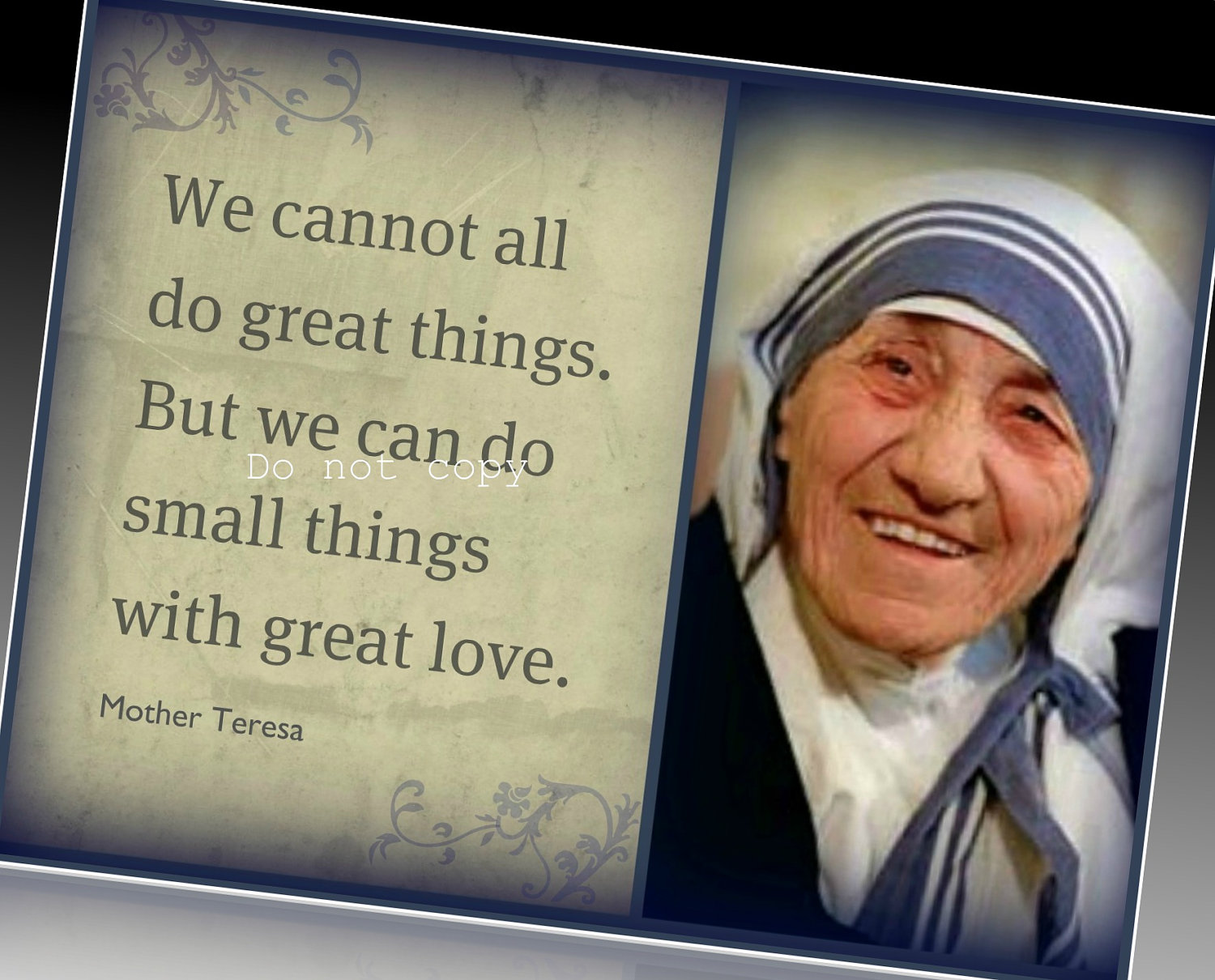 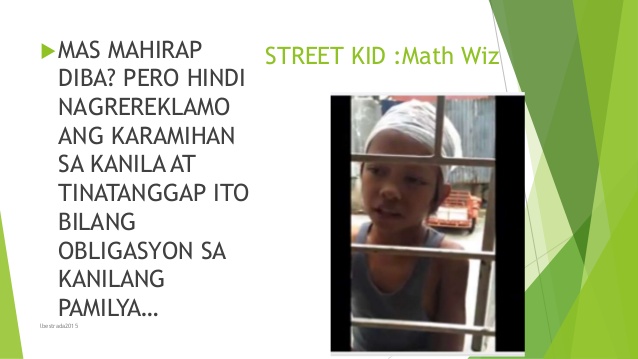 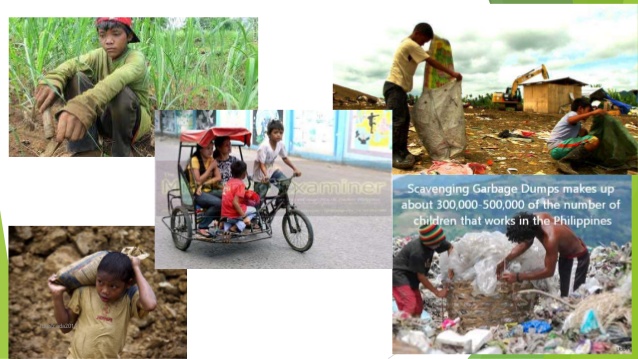 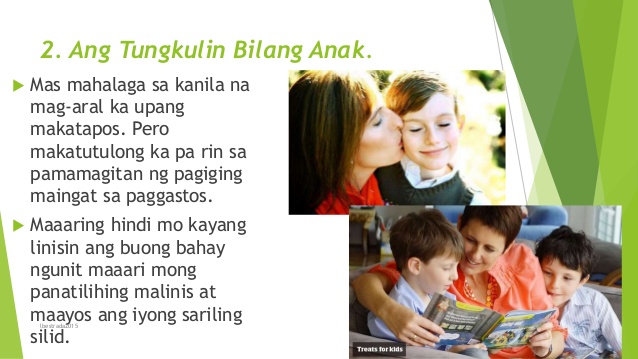 B. SAGUTAN ANG MGA KATANUNGAN
Anu-ano ang mga tungkulin na nararapat mong gampanan…
	a. sa sarili		b. bilang anak		c. bilang kapatid
	d. bilang mag-aaral		e. bilang mamamayan
	f. bilang mananampalataya    g. bilang kosyumer ng media
	h. bilang tagapangalaga ng kalikasan
2. Ano ang iyong paliwanag. “ Habang nadaragdagan ang iyong edad ay nadaragdagan din ang iyong mga tungkulin. “
3. Bakit mahalaga na tuparin ang iyong mga tungkulin?
Sanggunian: Modyul Gabay para sa mga Mag-aaral pahina 103-111
                                Phsedukasyonsapagpapakataogr7.weebly.com
IPALIWANAG ANG SINABINI MOTHER TERESA
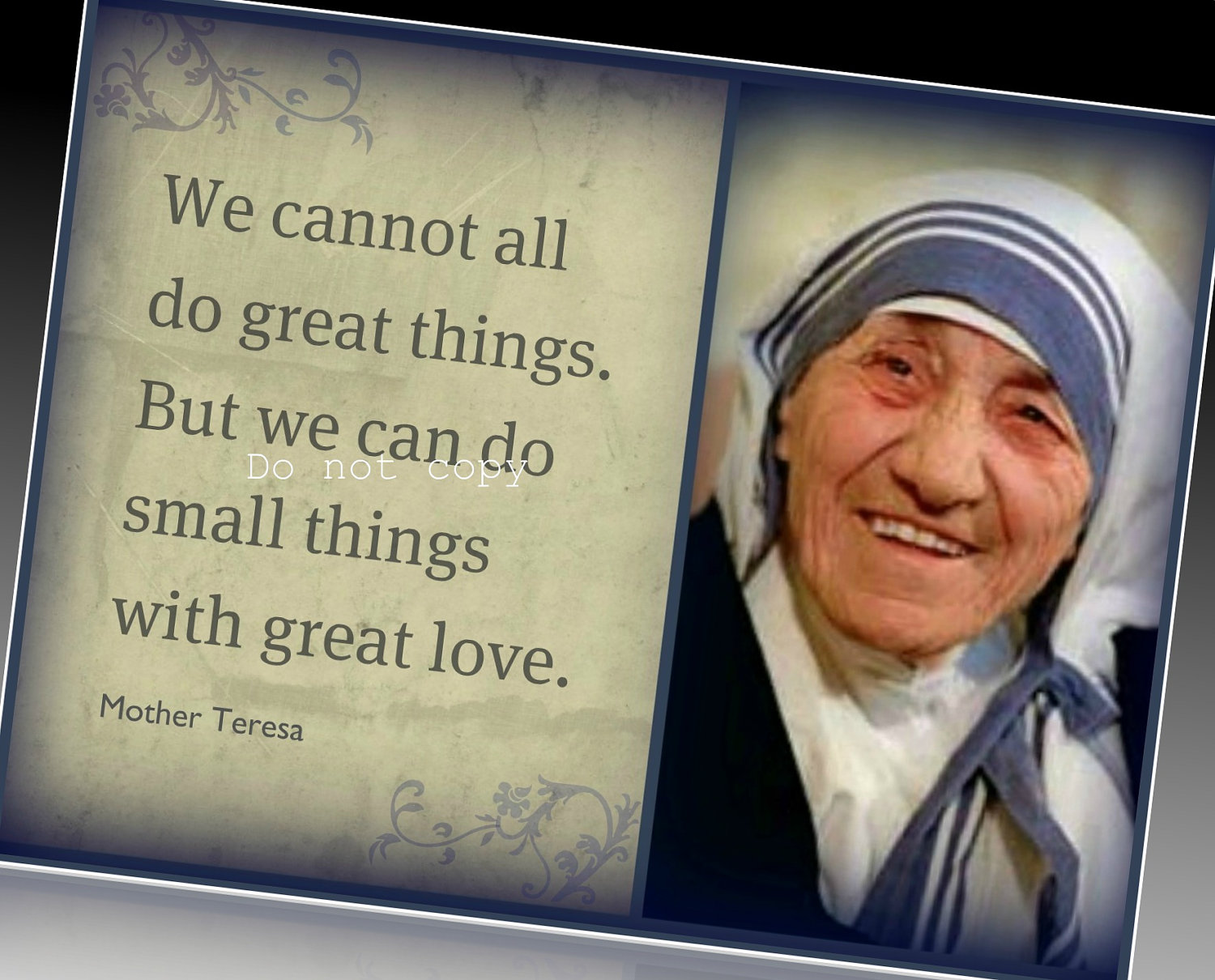 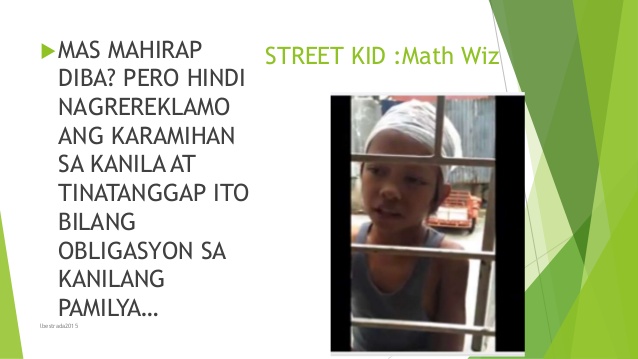 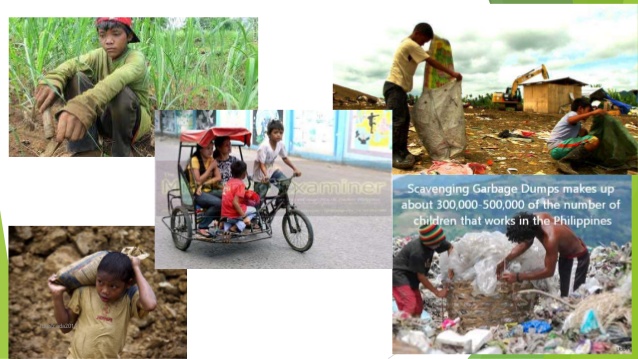 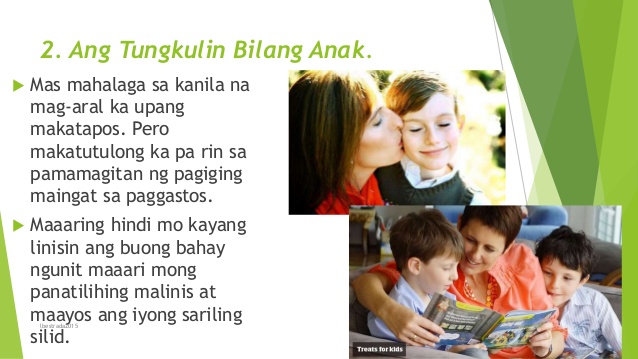 MGA TUNGKULIN BILANG KABATAAN…..SA SARILI
a. Pagharap at Wastong Pamamahala sa mga Pagbabago sa Yugto ng Pagdadalaga/Pagbibinata.Gamitin mo itong pagkakataon upang mas mapagyaman ang iyong sarili. Kailangang magsimula ka nang tama.
b. Pagpapaunlad ng Talento at Kakayahan at Wastong Paggamit ng mga ito. Isa kang obra ng Diyos. Biniyayaan ka ng talento at kakayahan na maaarimong gamitin at paunlarin. 
c.Makabuluhang Paggamit ng mga Hilig. May kasabihan sa Ingles na, ”Do  what you love and you will love what you do”.
MGA TUNGKULIN BILANG KABATAAN…..SA SARILI
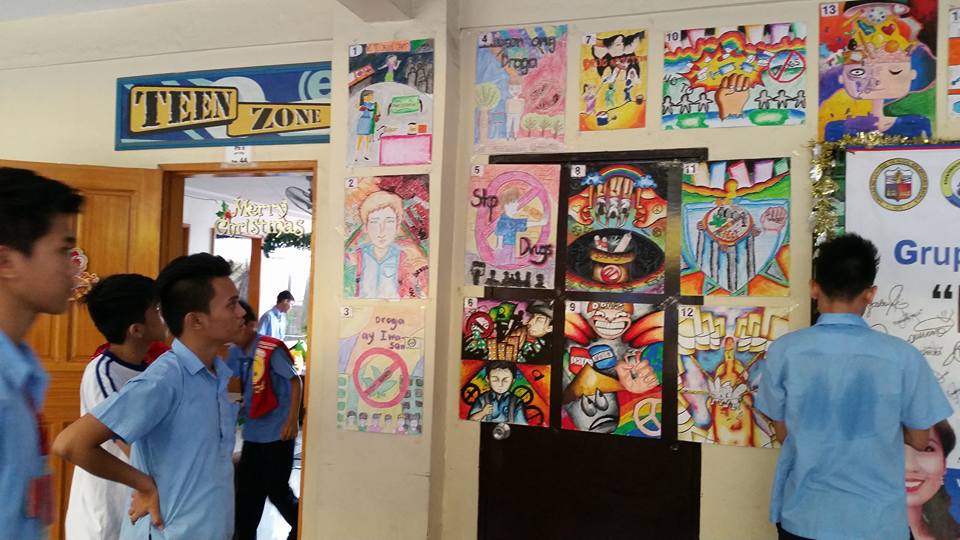 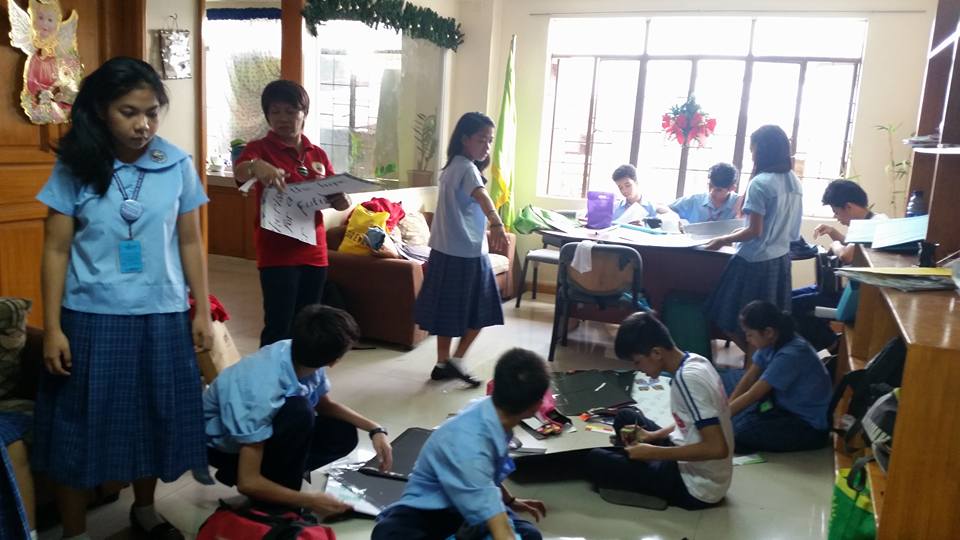 MGA  TUNGKULIN BILANG KABATAANBILANG ANAK
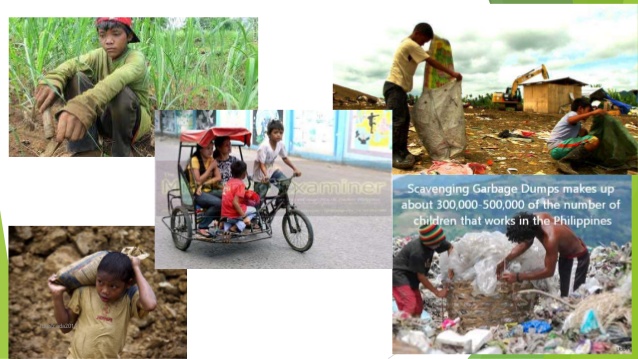 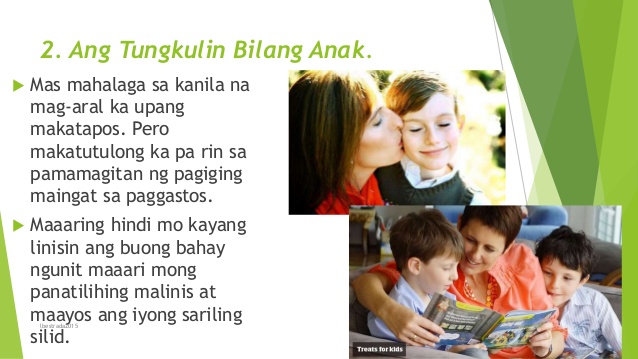 MGA TUNGKULIN BILANG KABATAAN…..BILANG ANAK
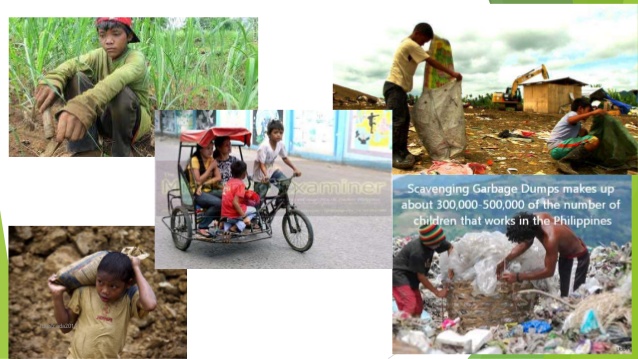 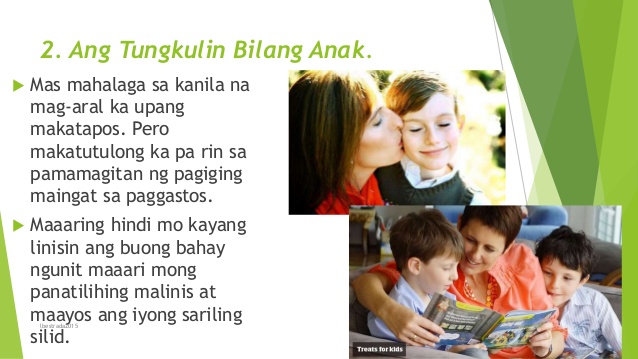 MGA TUNGKULIN BILANG KABATAAN…..BILANG ANAK
Mahalaga rin na maunawaan mo ang halaga ng pagbuo ng isang magandang ugnayan sa iyong mga magulang.
	Tungkulin mong sila ay mahalin, igalang
at pagkatiwalaan.
MGA TUNGKULIN BILANG KABATAAN…..BILANG KAPATID
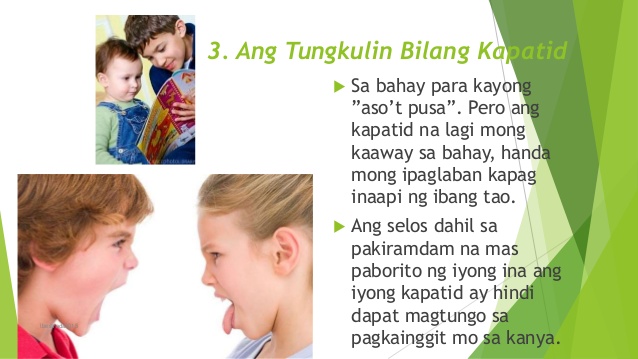 MGA TUNGKULIN BILANG KABATAAN…..BILANG MAG-AARAL
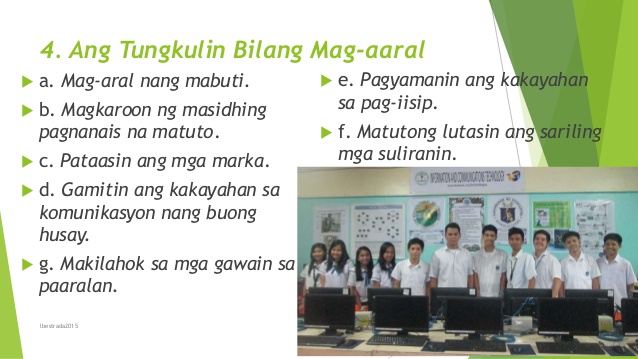 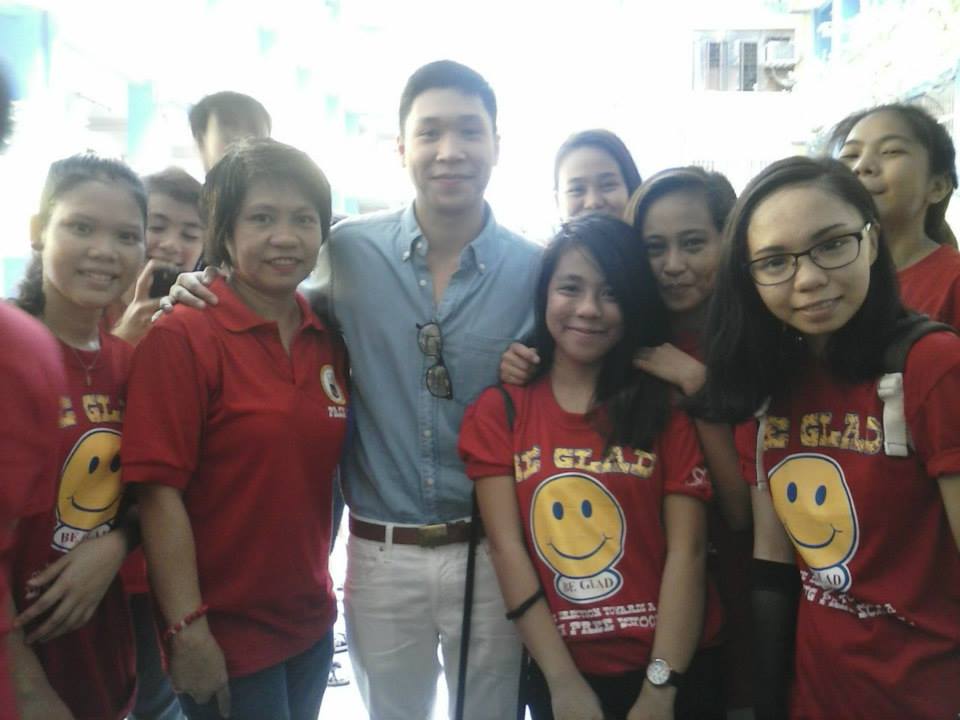 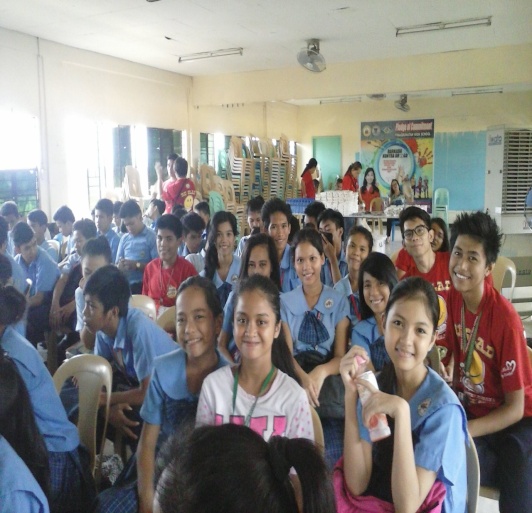 MGA TUNGKULIN BILANG KABATAAN…..BILANG MAMAMAYAN (SA PAMAYANAN)
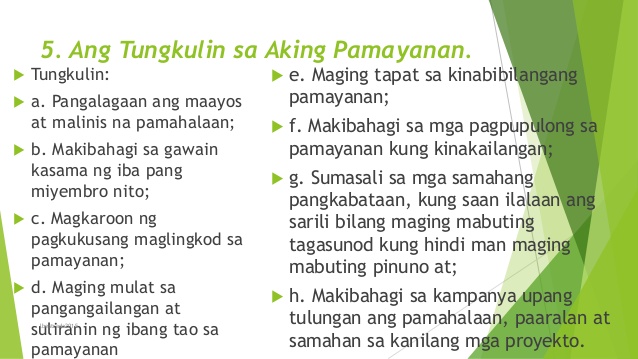 MGA TUNGKULIN BILANG KABATAAN…..BILANG MANANAMPALATAYA
Ang simpleng pag-aalay ng panalangin araw-araw ay napakalaking bagay na para masabing isa kang tunay na mananampalataya.
MGA TUNGKULIN BILANG KABATAAN…..BILANG MANANAMPALATAYA
”Prayer can move mountains”. Ngunit dapat mong isaisip na hindi ang
ating panalangin ang nakapagpapagalaw kundi ang Diyos. Ang panalangin ay paraan ng papuri sa Diyos. Ito ay paraan ng pakikipag-usap sa Kanya mula sa puso. Gusto nating muling mapalapit sa Kanya. Ang panalangin ay para sa papuri, pasasalamat at pinakamahalaga ay ang pag-aalay sa Kanya ng lahat ng ating mga gawain. Malalaman mo na lahat ng bagay na nasimulan sa panalangin ay magaganap na puno ng tiwala at kahusayan. Ito ay dahil nasa ilalim ng paggabay ng Diyos ang gawaing inialay sa Kanya.
MGA TUNGKULIN BILANG KABATAAN…..TAGAPANGALAGA NG KALIKASAN
1. Mahalagang ibahagi sa mga kasama sa tahanan ang mga kaalaman na natutunan sa paaralan.
2.  Mahalagang ilapat sa buhay ang anumang natutuhan sa paaralan lalo na
     sa siyensya.
3. Tumulong upang mabawasan ang polusyon sa hangin, sa lupa at sa  tubig.
4. Kausapin ang mga kaibigan upang makiisa sa gawaing pangkalikasan.
5. Karamihan ng mga mahahalagang kaalaman ukol sa kalikasan ay
napupulot ng mga mag-aaral hindi sa paaralan kundi sa midya
MGA TUNGKULIN BILANG KABATAAN…..BILANG TAGAPANGALAGA NG KALIKASAN
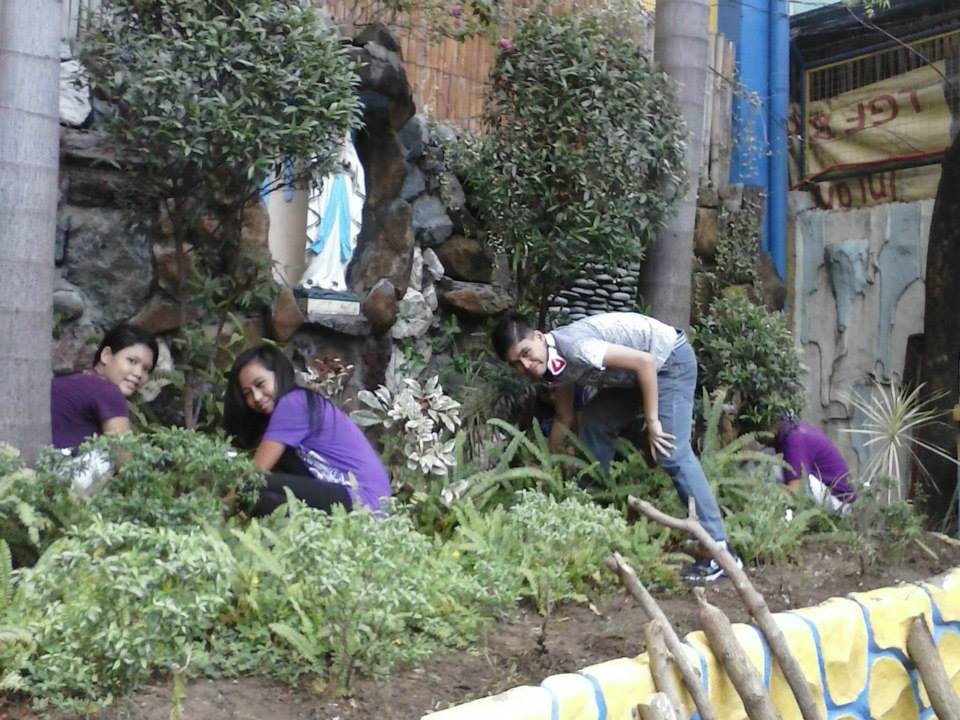 MGA TUNGKULIN BILANG KABATAAN…..BILANG KONSYUMER NG MEDIA
MEDIA ang pinagmumulan ng mga inpormasyon sa tulong ng makabagong teknolohiya.
	telebisyon
	radyo
	pahayagan
	internet access/website
MGA TUNGKULIN BILANG KABATAAN…..BILANG KONSYUMER NG MEDIA
Gamitin ang mapanuring pag-iisip (critical thinking) sa pagpili ng mga panonoorin, pakikinggan sa radyo at bubuksan na website sa internet. Ito ay nagtuturo sa iyo kung paano mag-isip at hindi kung ano ang iisipin. Ito ay patuloy na proseso na madalas na nagsisimula sa isang tanong. Ito ay ang kakayahan natin na pag-aralan ang mga bagay at ang magiging bunga bago magpasya o pumili. 
	Hindi lahat na nakikita sa midya ay totoo. 
                         THINK BEFORE YOU CLICK